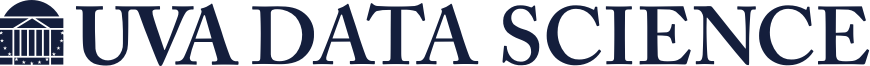 Students Helping Students: Longitudinal Analysis of Risky Drinking Behavior at the University of Virginia from 2017-2023
Nicholas Cagliuso & Samy Kebaish
August 8th, 2024
Table of Contents
Sponsor & Project Background
Data Discussion
Methods & Findings – Identifying Temporal Patterns in Alcohol Abuse
Methods & Findings – Analysis of Linked Datasets
Other Findings
Acknowledgements
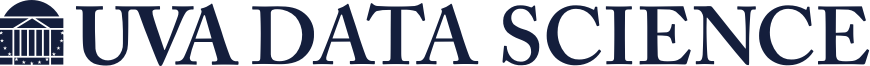 [Speaker Notes: Problem: 
How can we interpret predictive models to understand which age groups are most at risk for COVID-19 infection?]
Sponsor & Project Background
3
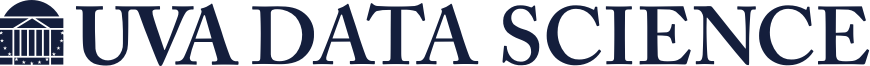 About the Sponsor: U.Va Student Health & Wellness
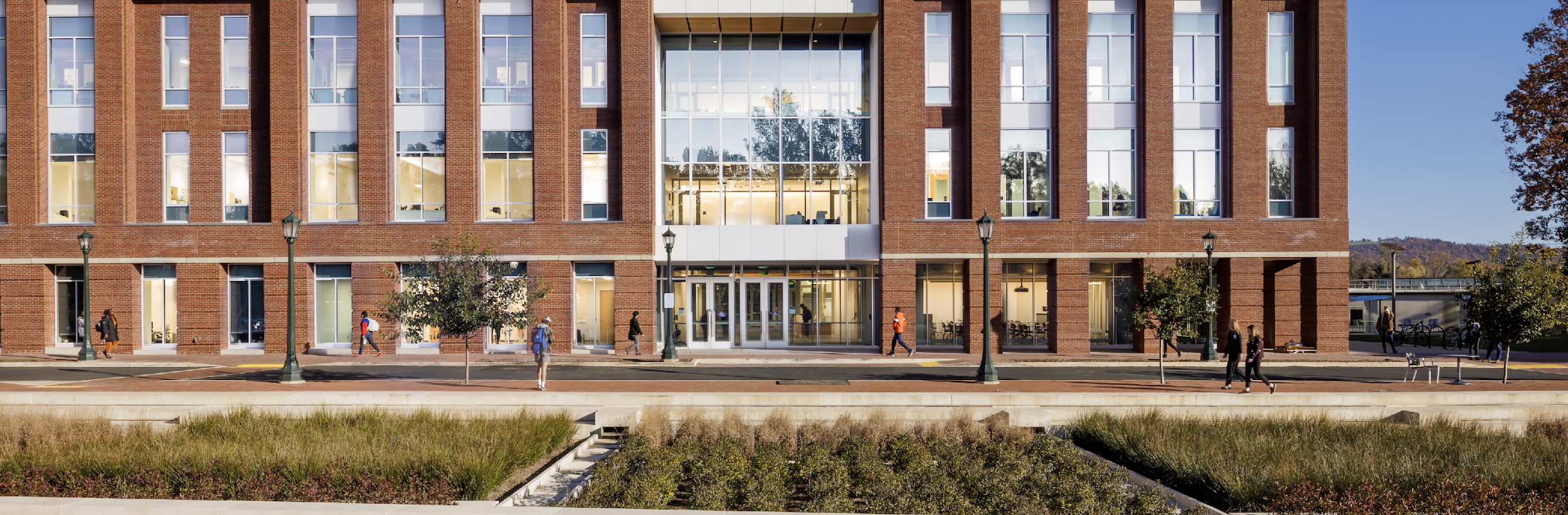 U.Va Student Health & Wellness (SHW) is the primary source on Grounds for U.Va Undergraduate and Graduate Students to receive non-urgent medical care and other services such as counselling, mentorship, assistance for student disabilities, and more (Figure 1).
In addition to its service offerings, SHW’s mandate extends to improving student health and well-being through University Initiatives, clinical trials, and research through the Student Health Office of Research Excellence (SHORE), which includes the Student Health Research Database.
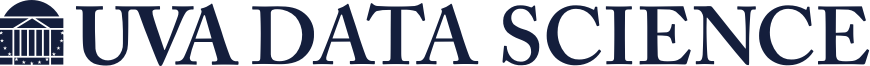 [Speaker Notes: SHORE is part of the College Health Surveillance Network (CHSN), a multi-institutional, de-identified medical records dataset from student health centers (SHCs) that are part of a nationally representative sample of colleges and universities.  Among SHORE’s research priorities includes the Student Health Research Database (SHRD), comprehensive integrated data repository with more than 120,000 student cases from 2009 to the present]
Project Background
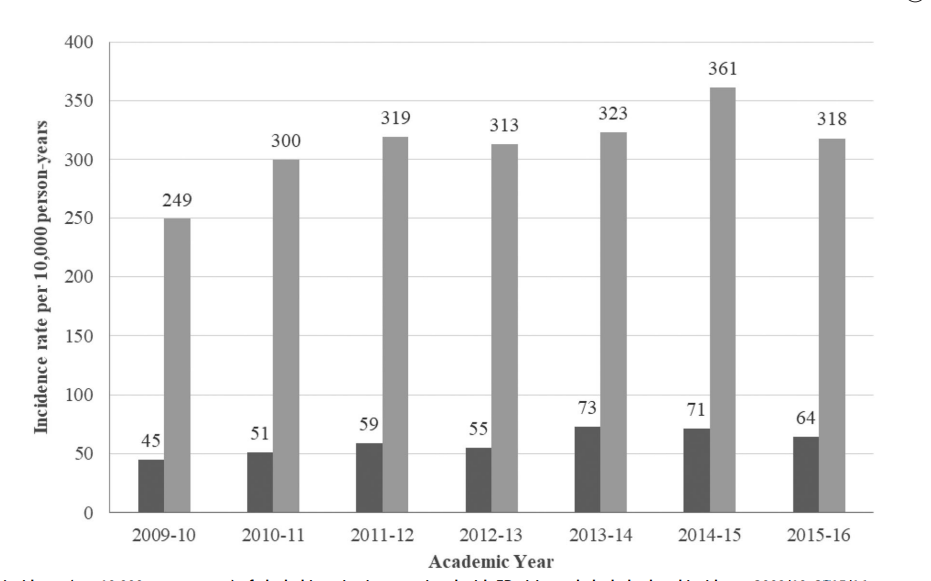 The SHRD has allowed for invaluable public health research including a 2020 paper investigating the incidence of “alcohol-related incidents” at the Emergency Department from 2009 - 2016.

While our Sponsors sought to extend their preliminary research once the 2018-2023 data was available, in light of evidence of how the COVID-19 pandemic may have affected mental health status and substance abuse incidence, this prompted two questions which drove the Thrusts of our Capstone:
Figure 1. Incidence (per 10,000 person-years) of alcohol intoxication associated with ED visits and alcohol-related incidents, 2009/10–2015/16.
Were there statistically significant differences in risky drinking behavior before, during, and after COVID? 
In what ways do “Alcohol” and “Non-alcohol” cohorts potentially differ when linking the datasets together?
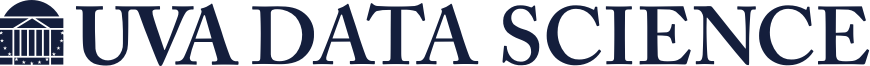 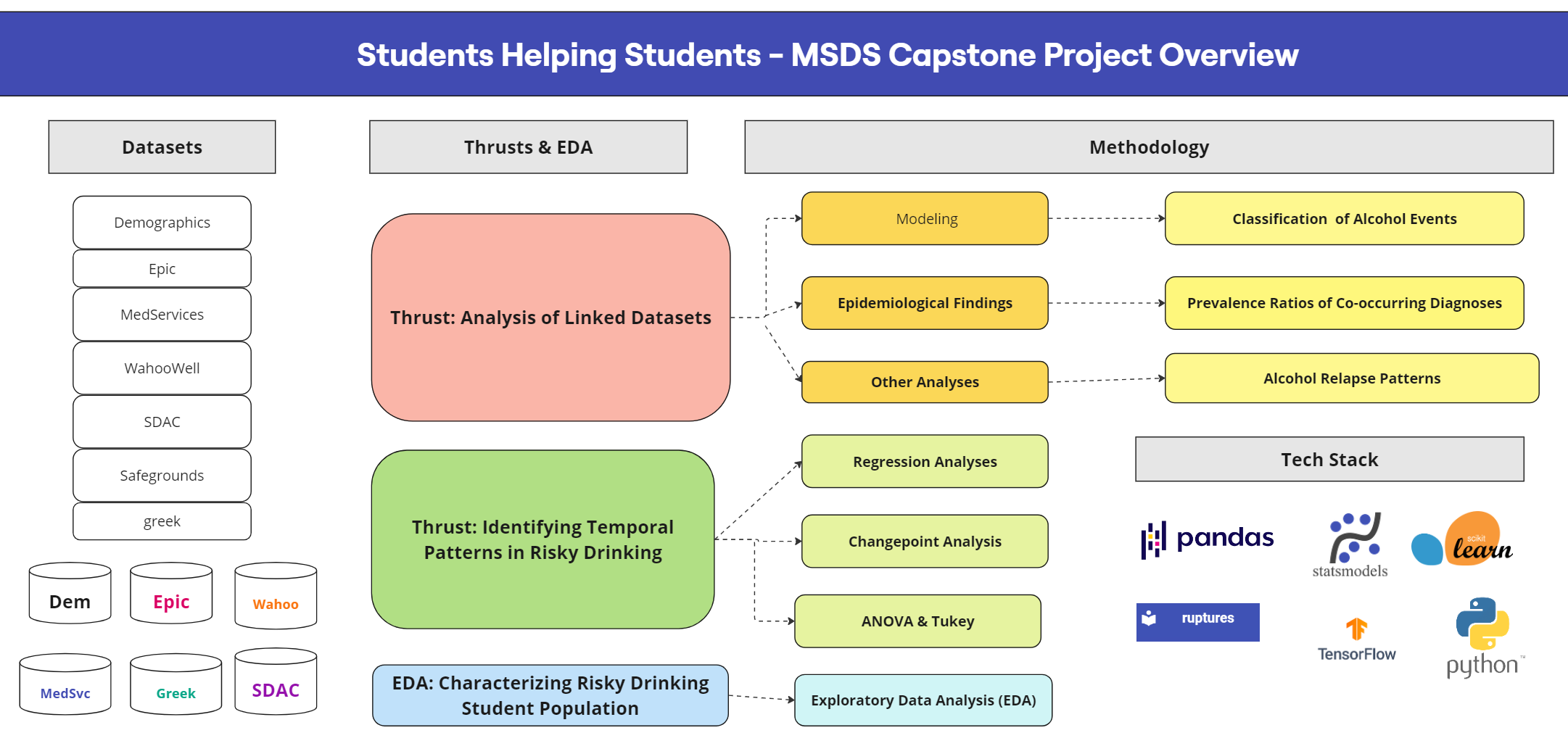 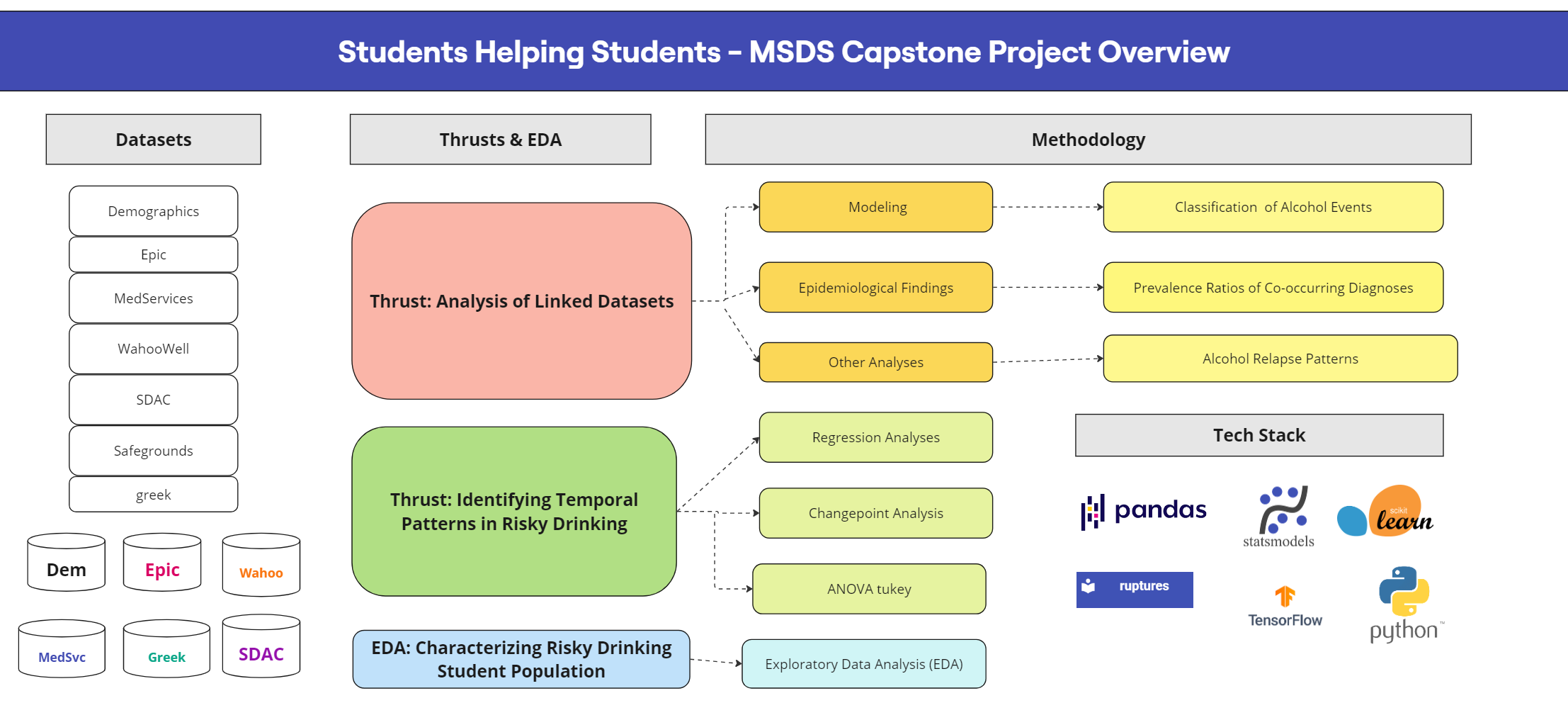 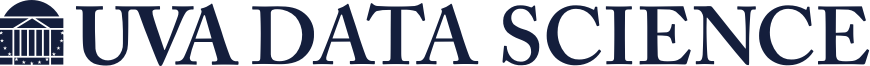 Data Discussion
7
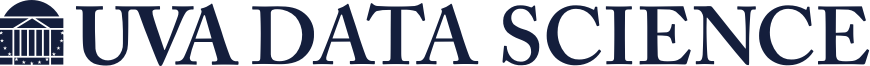 About the Data
The Data analyzed included de-identified student patient data from 2018-2023, with each student provide unique serial number, spanning seven datasets (Figure 1). The use of unique serial numbers allowed for linking of student data across various datasets, presenting additional features
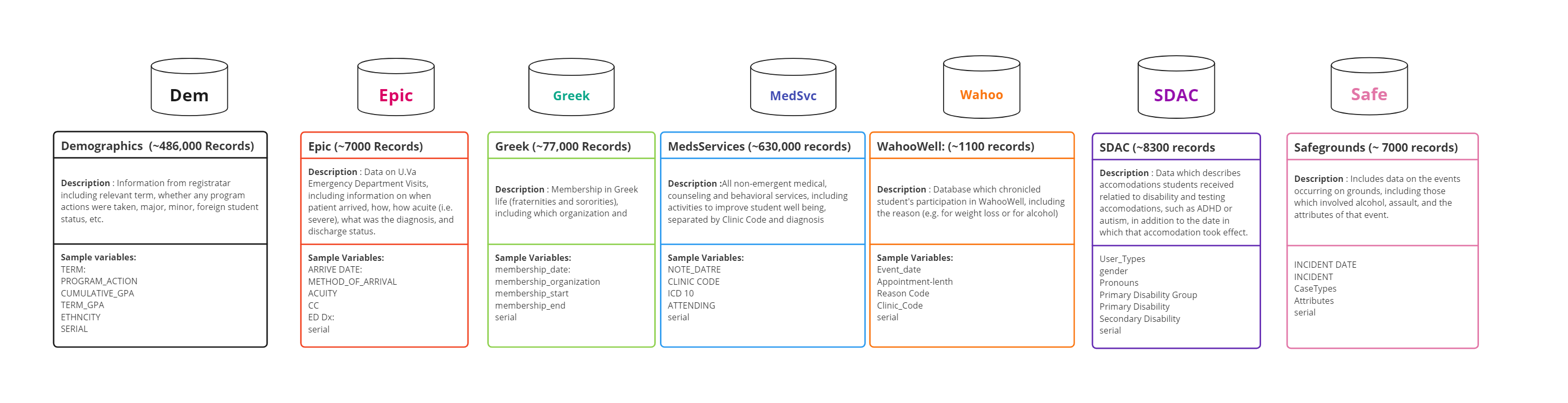 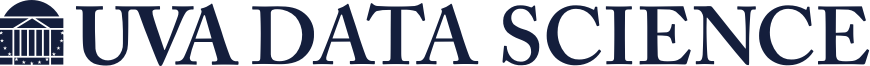 Assumptions & Limitations
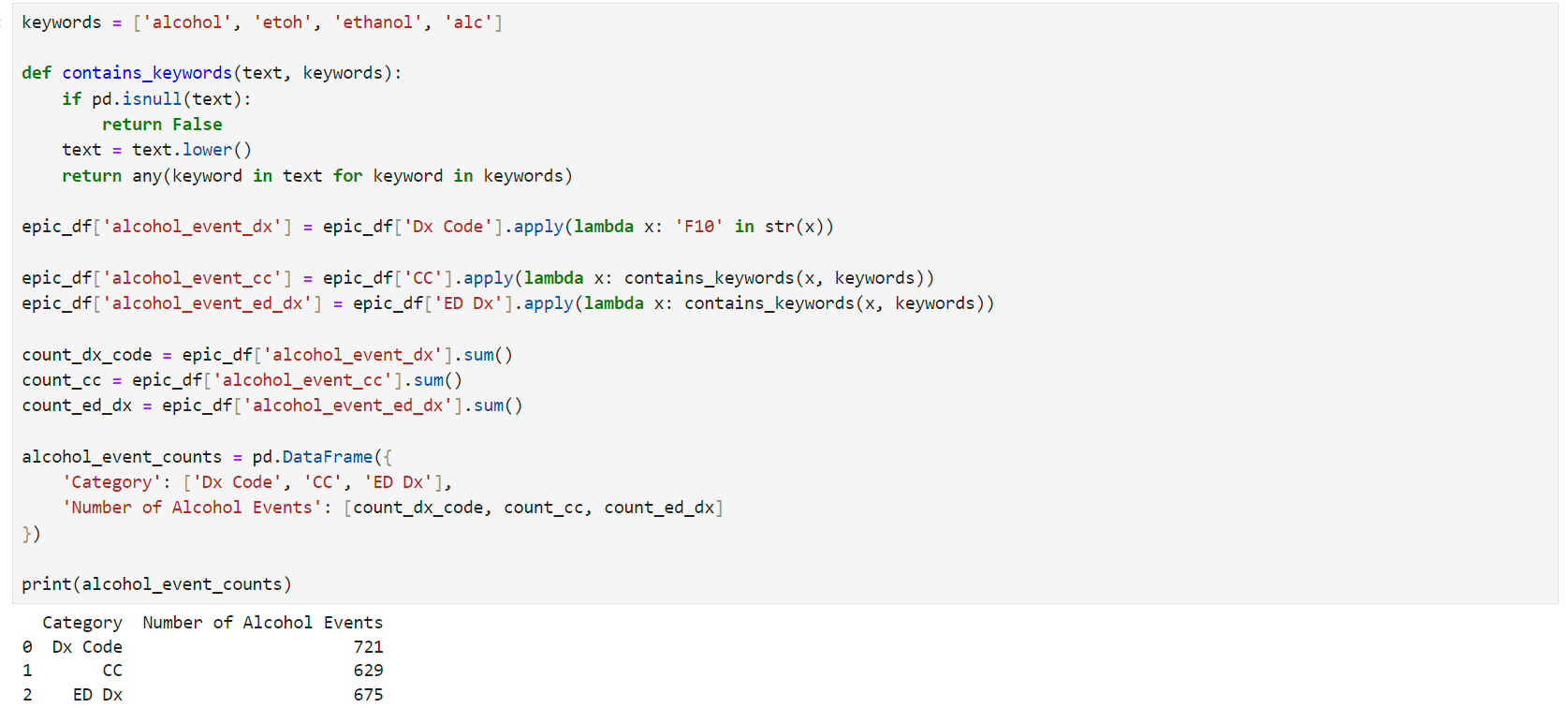 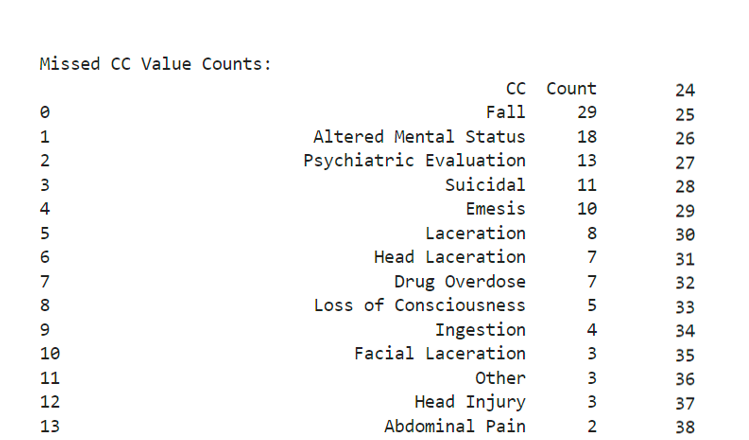 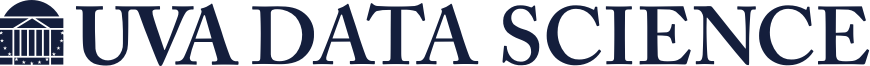 Exploratory Data Analysis
EDA was conducted at the onset, which helped to guide subsequent investigations. For example, for Emergency Room  alcohol_events from 2018-2023, there appears to be a gradual increase per period when looking at the monthly counts, although seasonality persists (Figure 1), and an overall increase in alcohol events per day (Table 1)
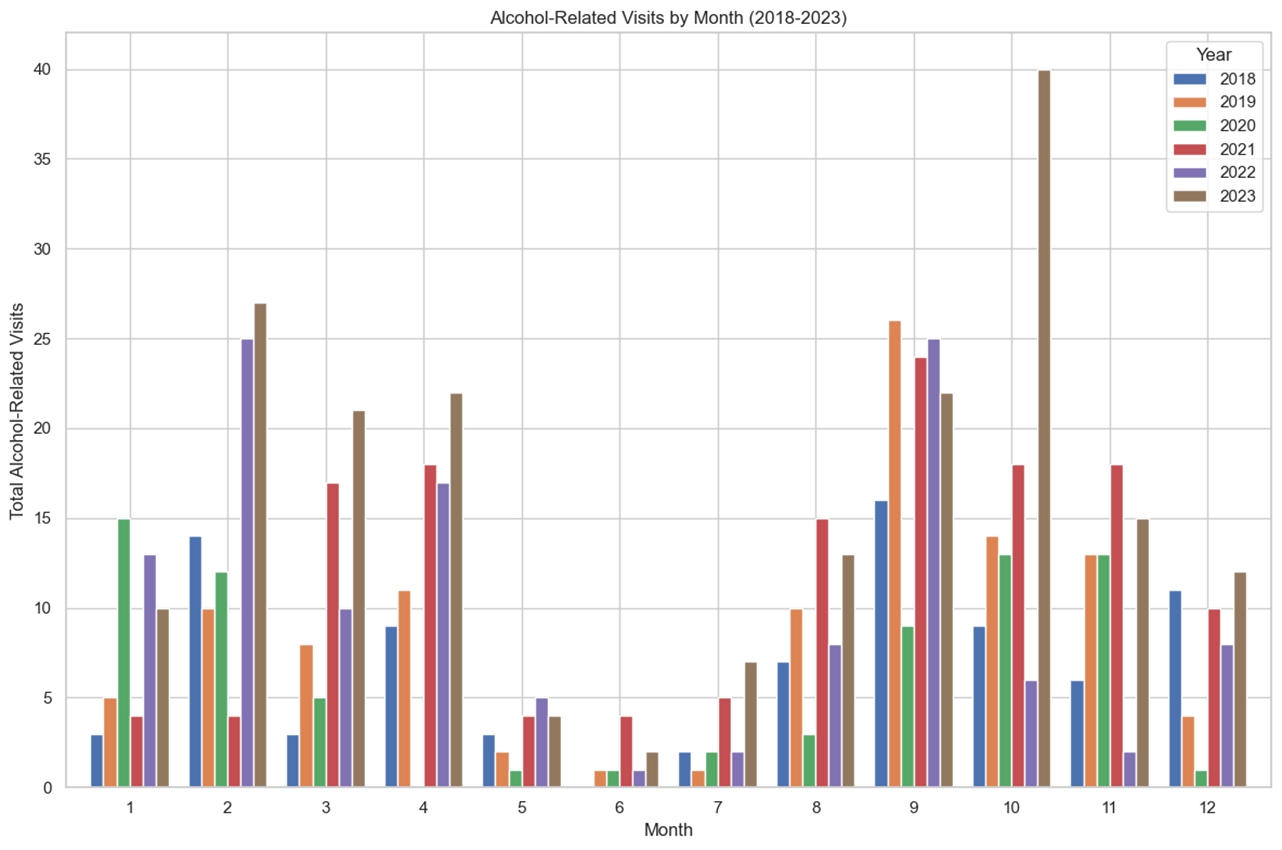 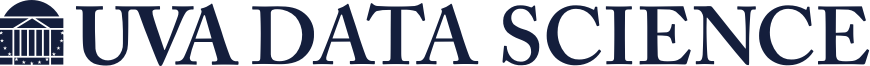 Exploratory Data Analysis
When looking at potential features of interest, we see a progress decrease in age of students involved in alcohol events in the Epic Dataset, in addition to an increase in acuity of such events.
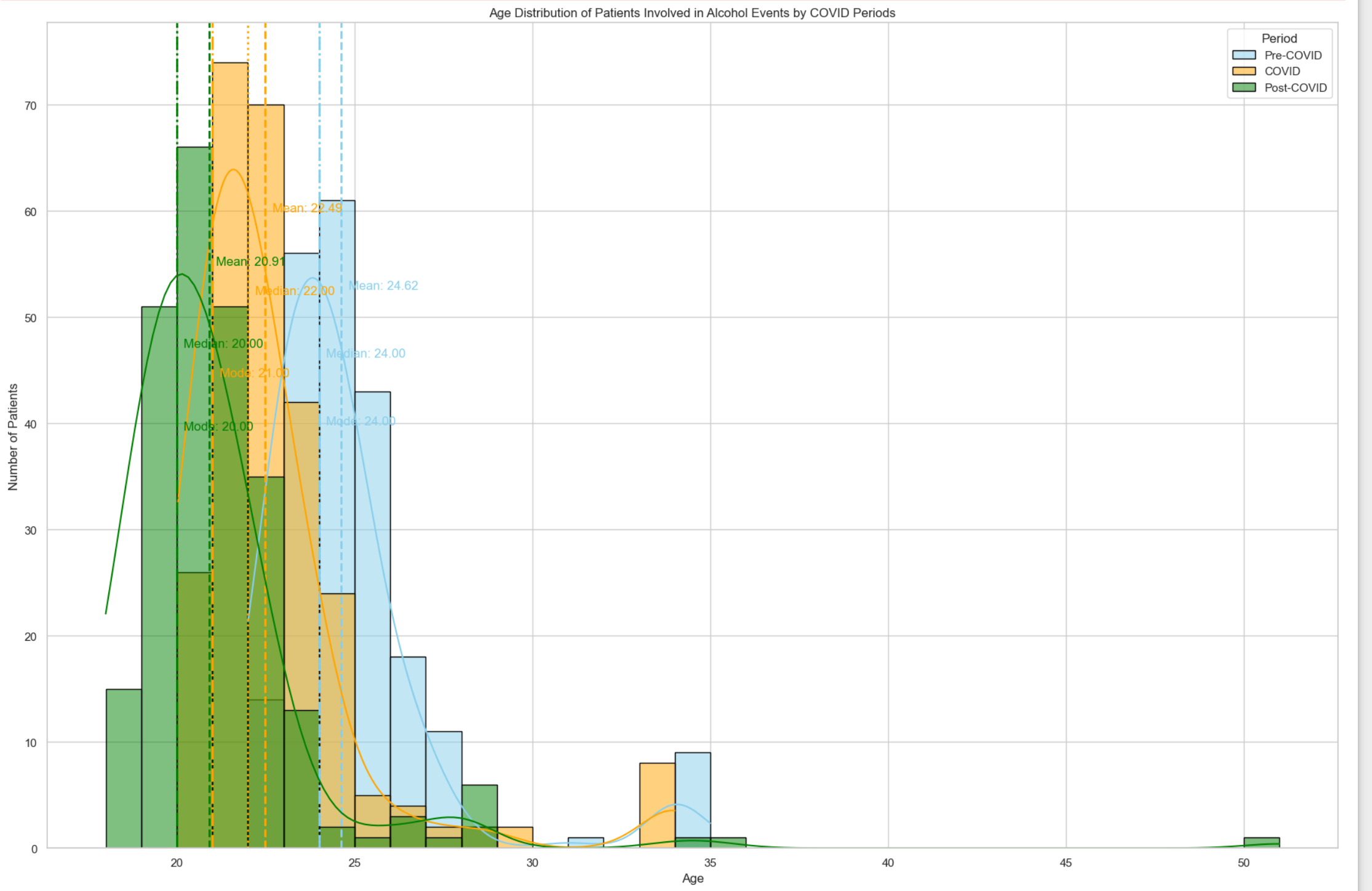 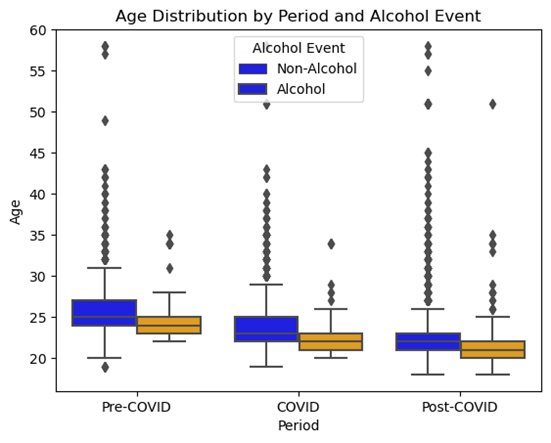 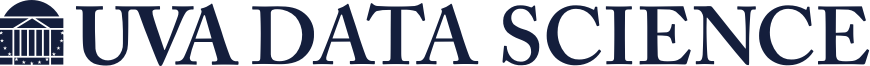 Methods & Findings – Identifying Temporal Patterns in Alcohol Abuse
12
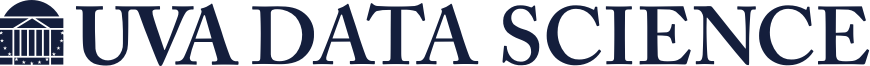 Data Pipeline & Processing: Identifying Temporal Patterns in Risky Drinking
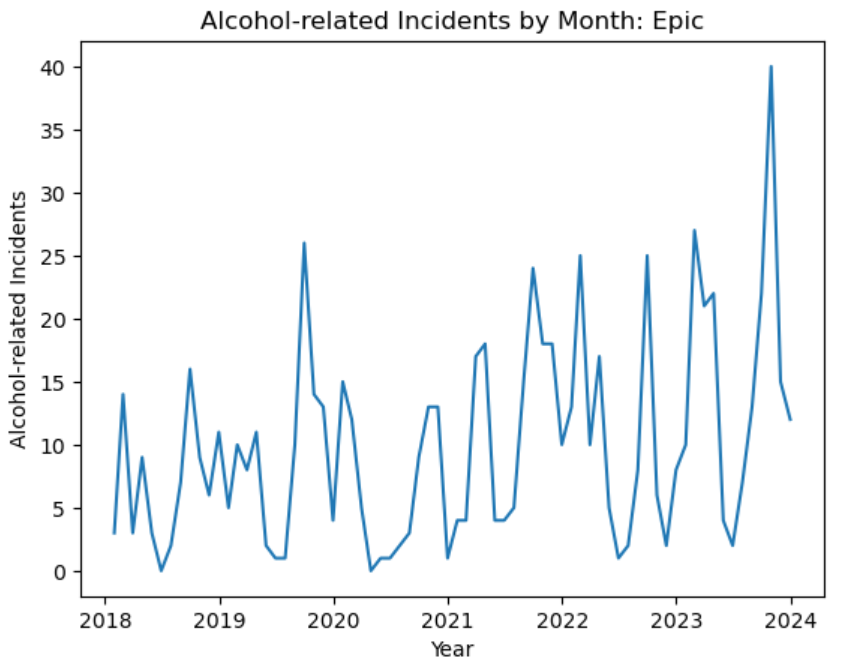 For each of Epic, Med Services, and SafeGrounds:
Calculate monthly alcohol-related incidents
Adjust for seasonality
Calculate monthly alcohol-related incidents per 1000 total incidents
Smooth Data
CUSUM Chart
Ex.: Monthly alc.-related incidents, pre- seasonality adjustment and smoothing.
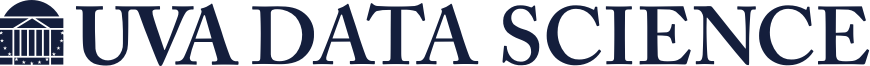 Data Pipeline & Processing: Identifying Temporal Patterns in Risky Drinking,  Cont’d.
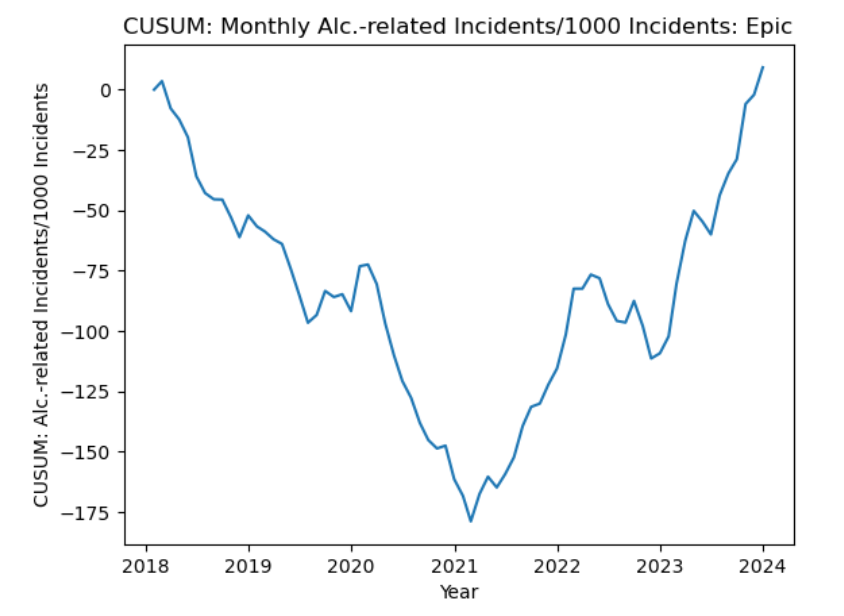 Ex.: Seasonality--adjusted and smoothed data
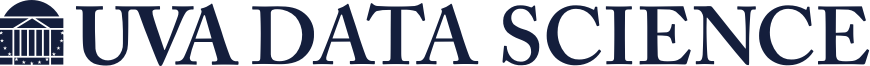 Change Point Detection
Ensemble of Methods:
Dynamic Programming, Pelt, Kernel Change Detection, Binary Segmentation, Bottom-Up
Ran for each of smoothed Epic, Med Services, and SafeGrounds data
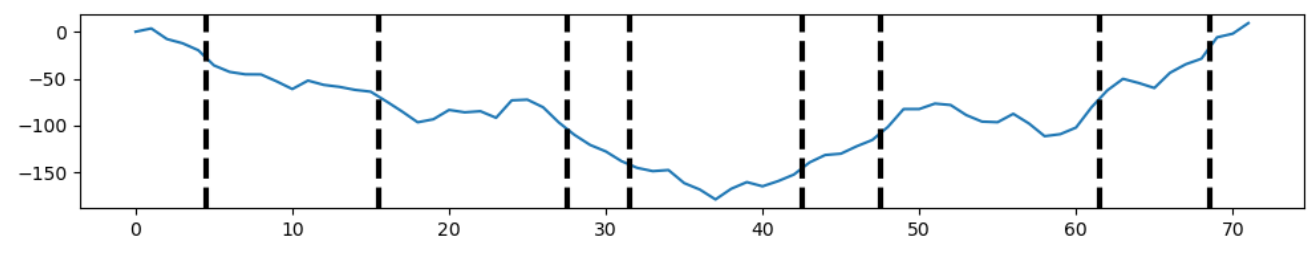 Ex.: Pelt on smoothed Epic data
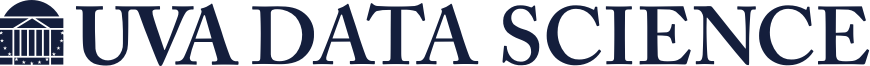 Change Point Detection Results
Most frequently detected change point:
Epic: November 2021 (7/10 methods)
Med Services: May 2018 (7/10 methods
SafeGrounds: November 2018 (8/10 methods)

Pelt:
Epic: Detected 8 change points including April 2020
Med Services: Detected 11 change points including April 2020
SafeGrounds: Detected 11 change points including March 2020
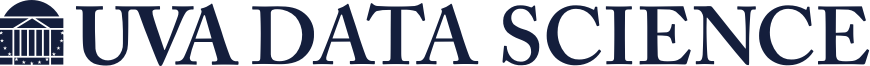 Analysis of Variance and Tukey Tests
For each of Epic, Med Services, and SafeGrounds:
Calculated mean monthly alcohol-related incidents per 1000 total incidents grouped by month, year, and “Covid Era”
Pre-Covid = Data through Feb. 2020
Covid = Mar. 2020 - Jul. 2021
Post-Covid = Aug. 2021 onwards
Ran one-way ANOVA tests on each set of means
If null hypothesis was rejected, ran Tukey tests on that set of means
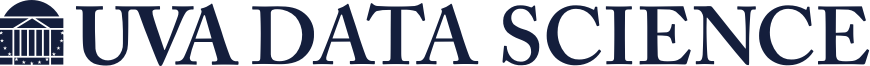 Analysis of Variance Results
Rejected Null Hypothesis:
Epic:
Year (99% significance level)
Covid Era (99% significance level)
Med Services:
Year (99% significance level)
Covid Era (99% significance level)
SafeGrounds:
Covid Era (90% significance level

Failed to reject the null hypothesis at the monthly level for all datasets.
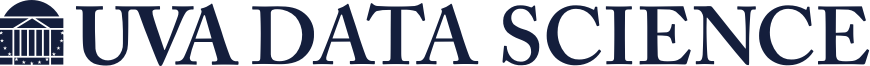 Tukey Test Results by Covid Era
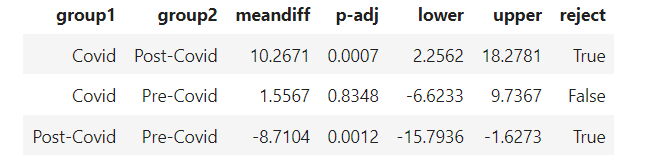 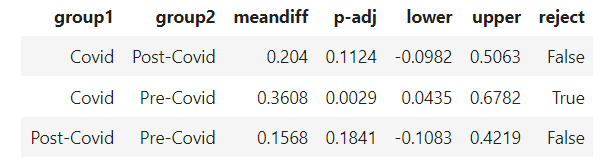 Epic
Med Services
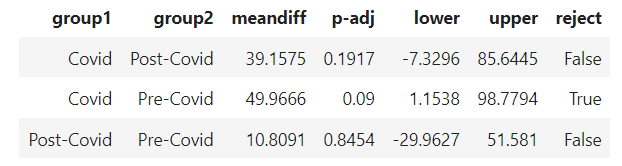 SafeGrounds
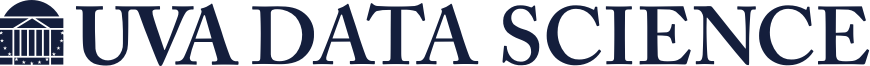 Tukey Test Results by Year
Epic
Med Services
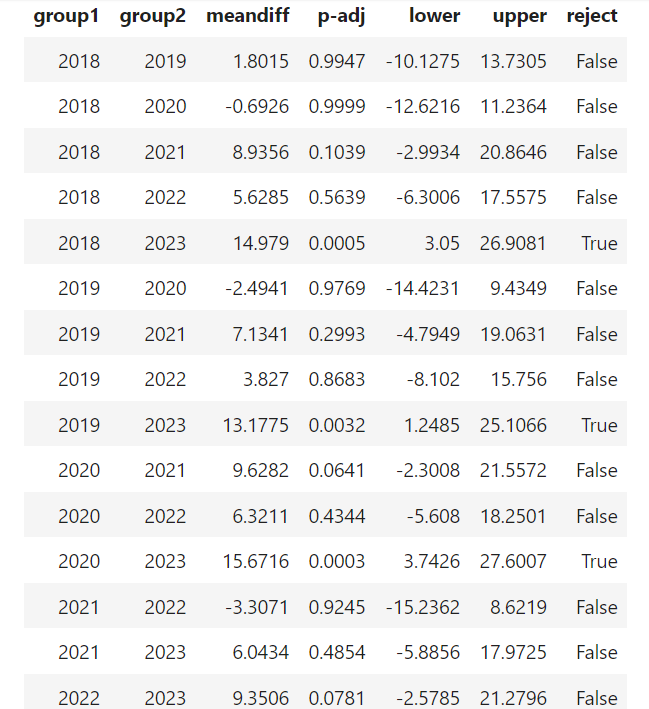 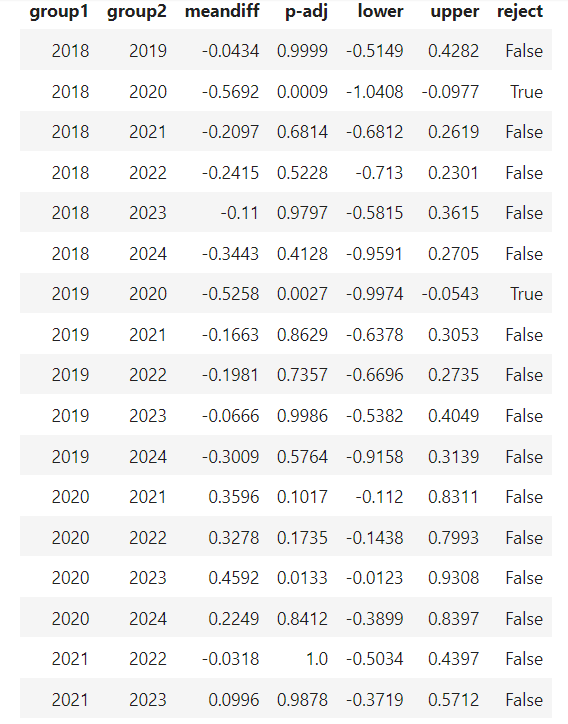 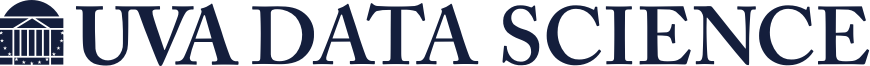 Linear Regressions
For each of Month, Year, and Covid Era in Epic, Med Services, and SafeGrounds:
If null hypothesis was rejected in ANOVA -> regressed against monthly alcohol incidents per 1000 total incidents
If null hypothesis was rejected for multiple variables -> all regressed against monthly alcohol incidents per 1000 total incidents
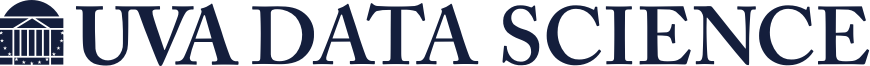 Single Linear Regression Results: Epic
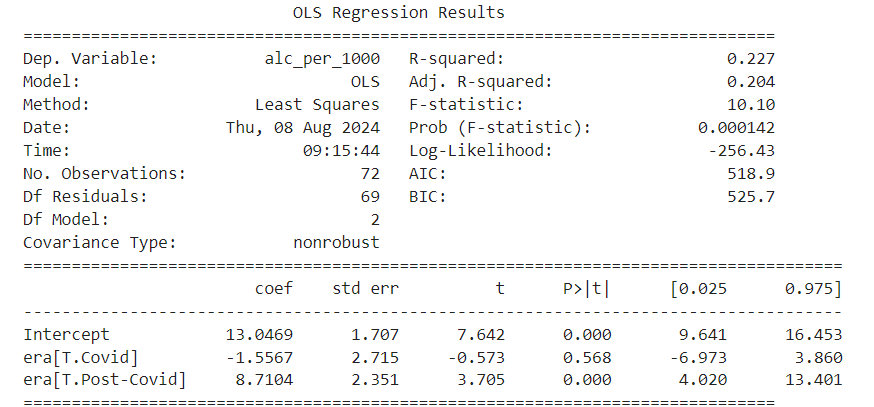 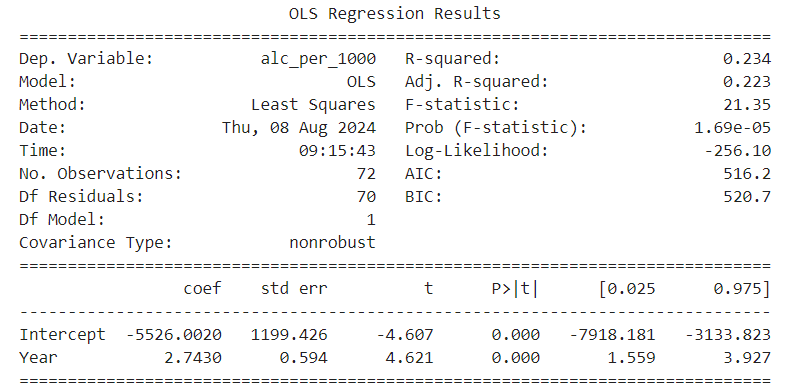 Covid Era
Year
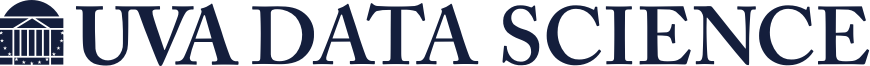 Single Linear Regression Results: Med Services and SafeGrounds
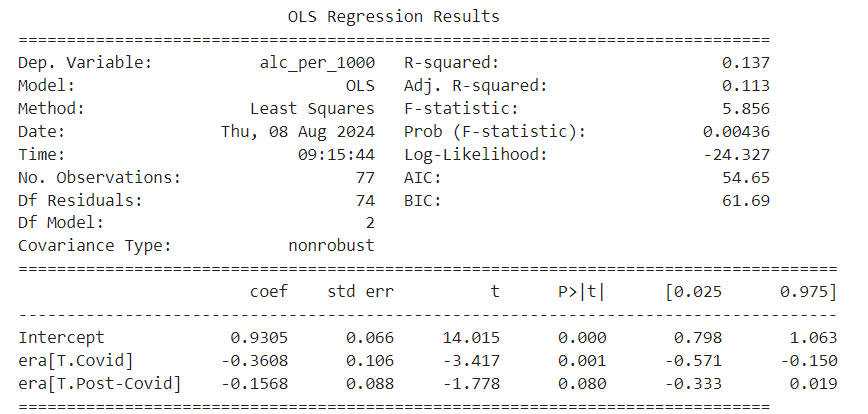 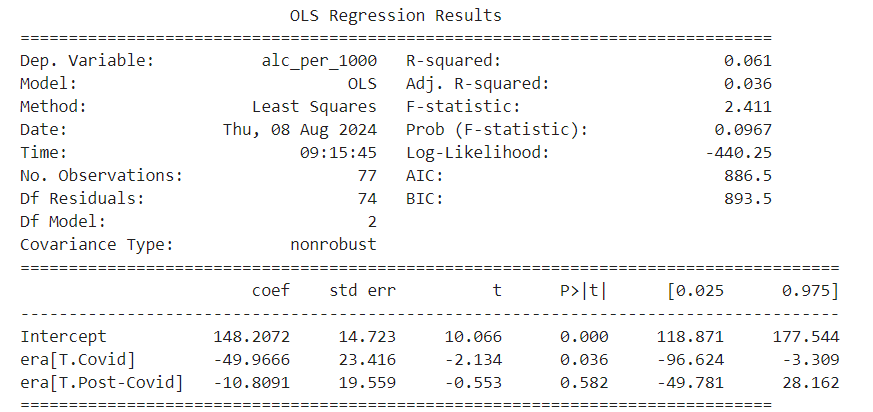 Med Services: Covid Era
SafeGrounds: Covid Era
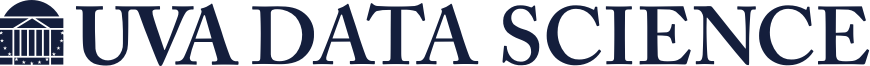 Multiple Linear Regression Results
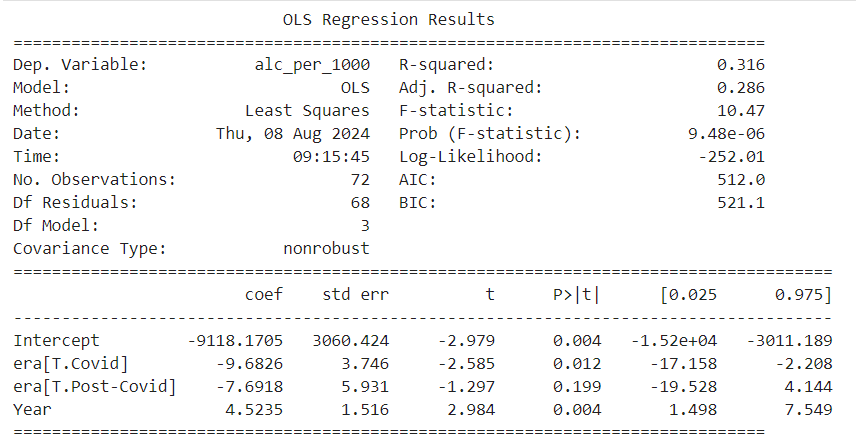 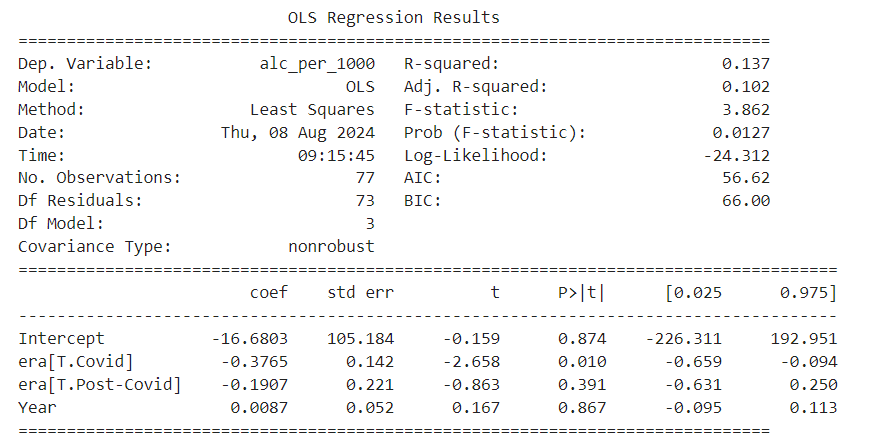 Epic: Year + Covid Era
Med Services: Year + Covid Era
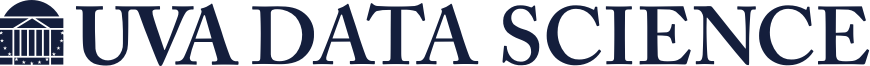 Methods & Findings – Analysis of Linked Datasets
25
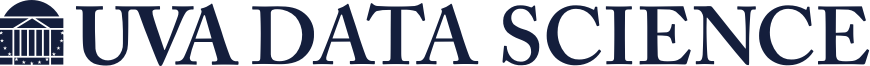 Classification of Emergency Department Alcohol Events using Machine Learning
Analysis of the Linked Datasets required processing the data to extract and impute features, and develop congruent sequences when linking datasets to ensure data linkage through common serial numbers.
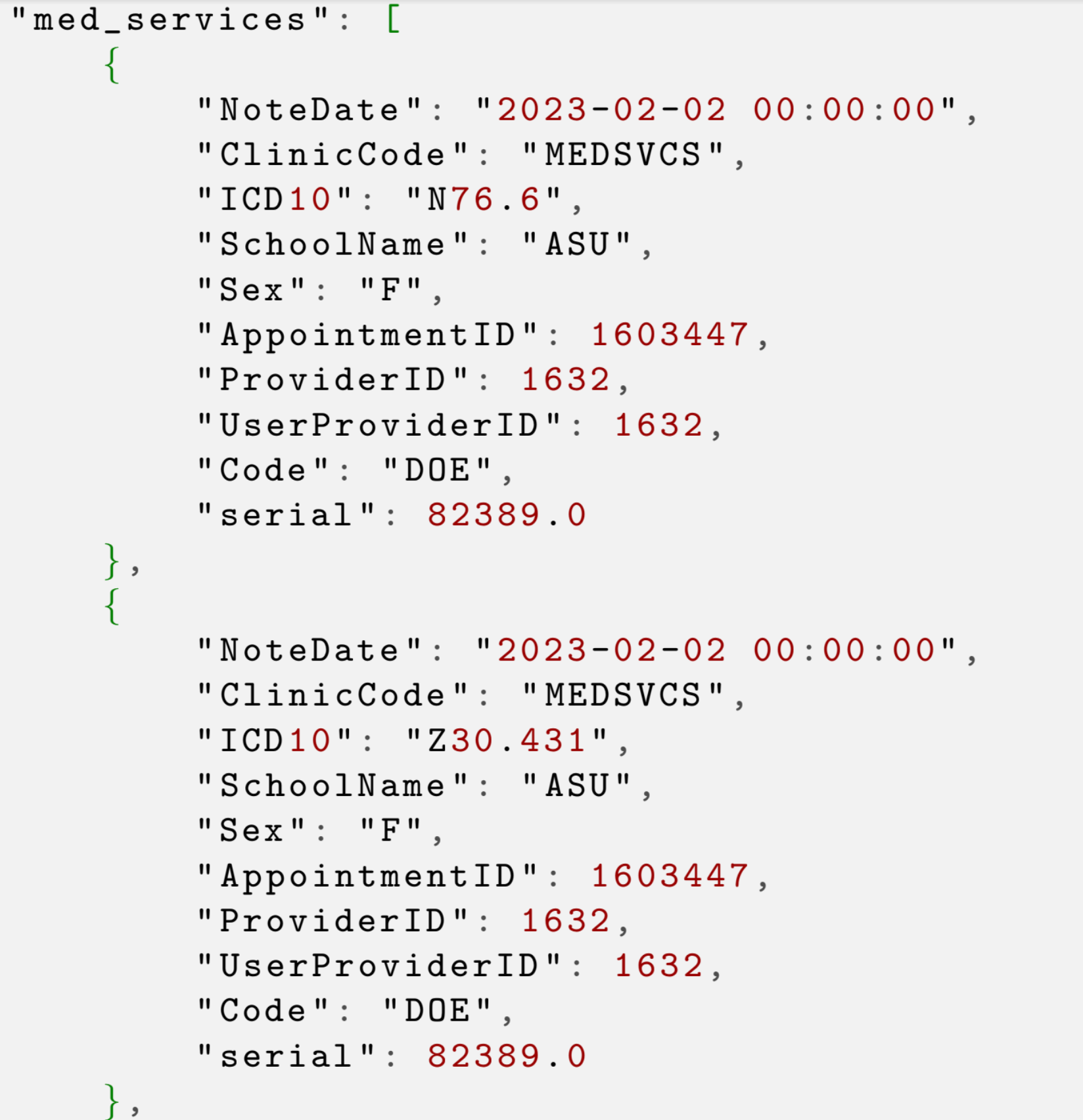 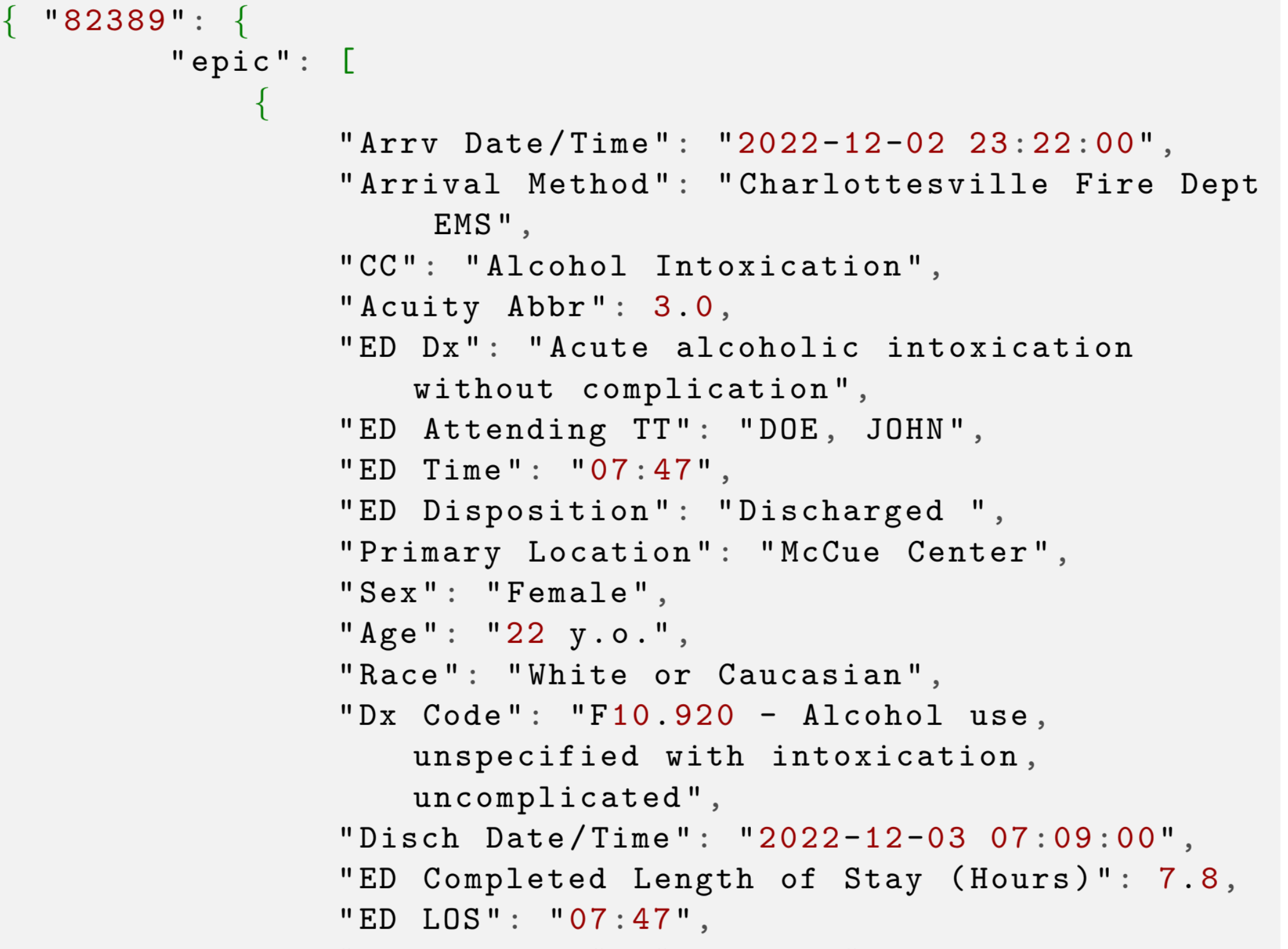 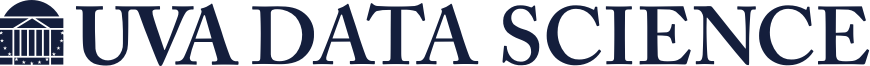 Classification of Emergency Department Alcohol Events using Machine Learning
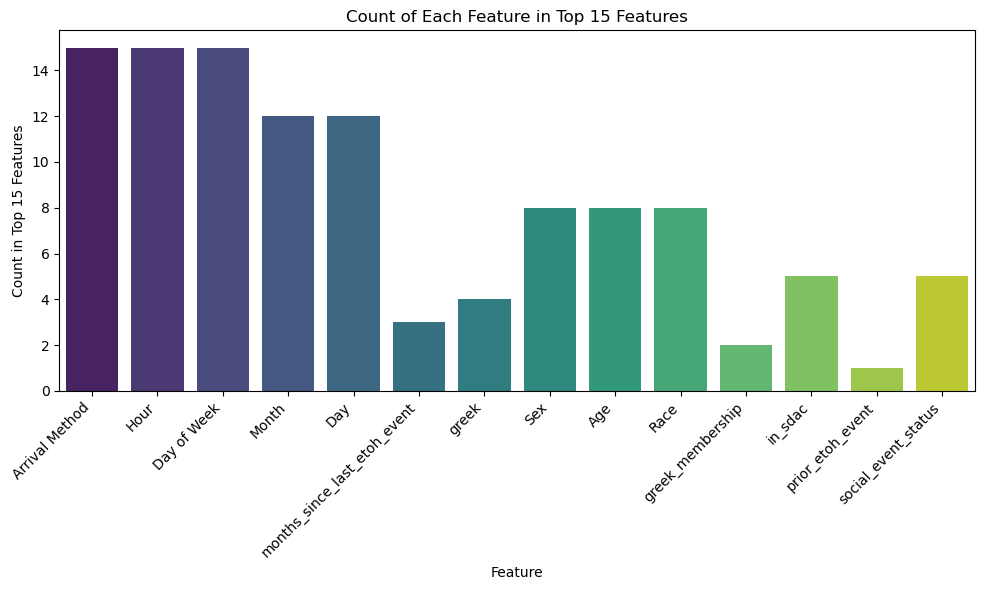 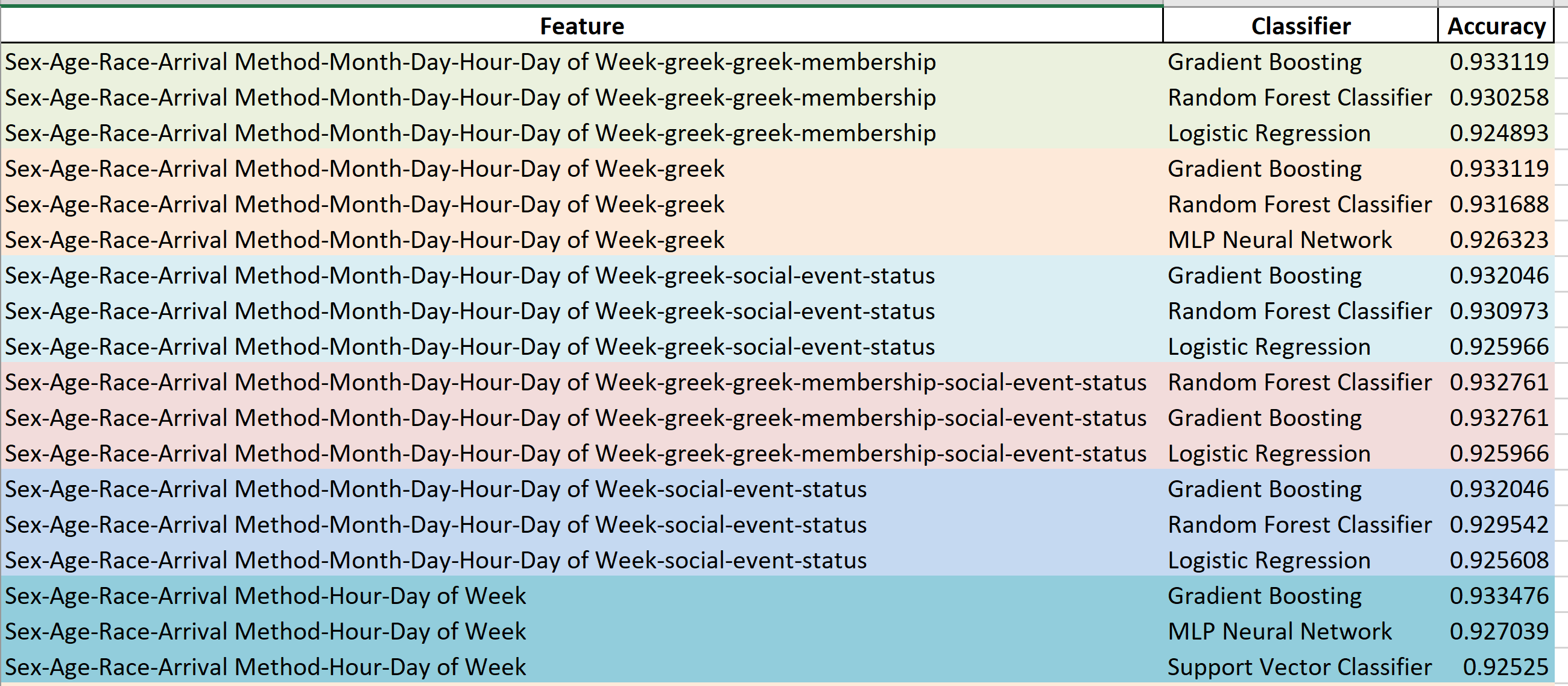 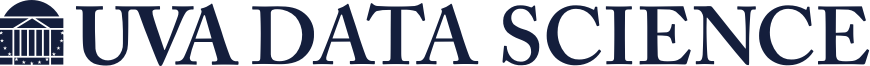 Epidemiological Findings
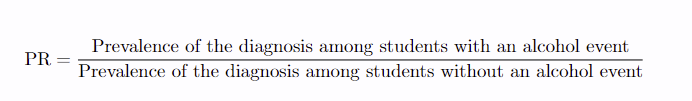 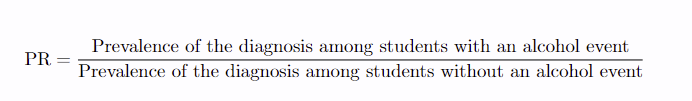 When combining medservices and epic datasets and evaluating the prevalence of non-alcohol related diagnoses, there is evidence of potential predispositions to alcohol use, in addition to comorbidities, such as evidence of potential polysubstance abuse. 

Similarly, when evaluating the same cohorts for Prevalence of Program Actions linking with the Demographics Dataset, there is evidence of substantial differences.
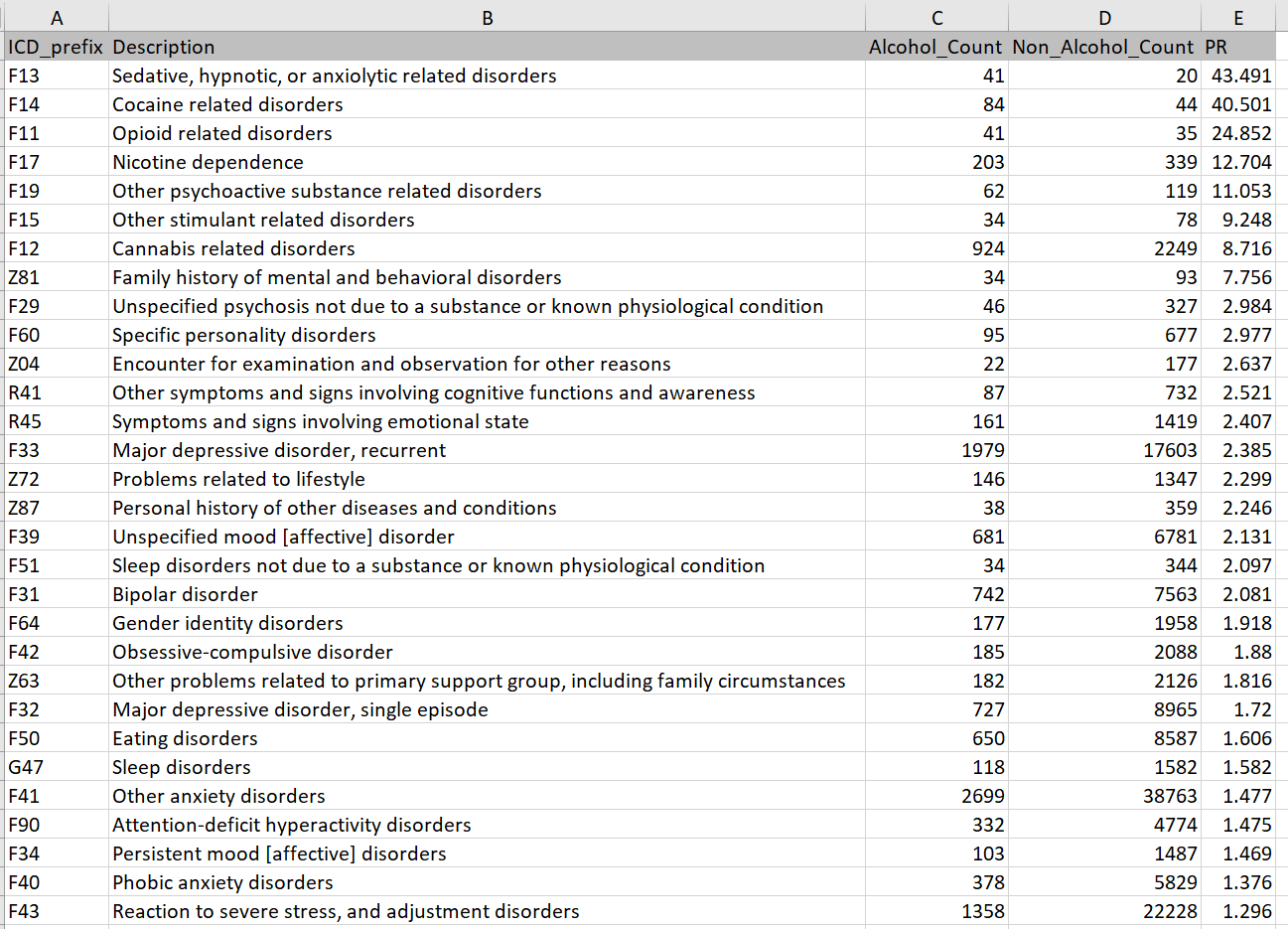 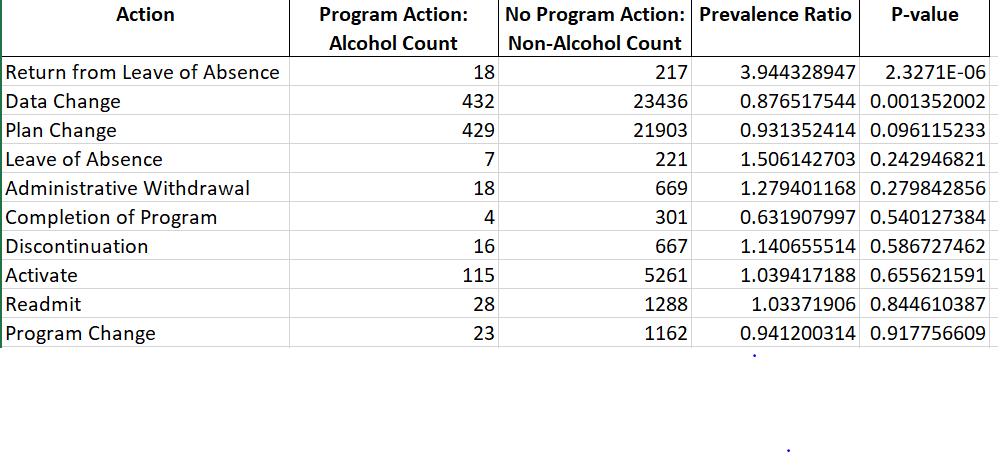 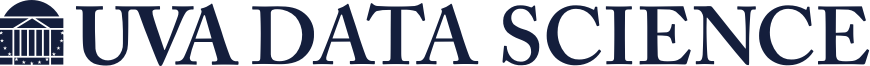 Epidemiological Summary & Findings
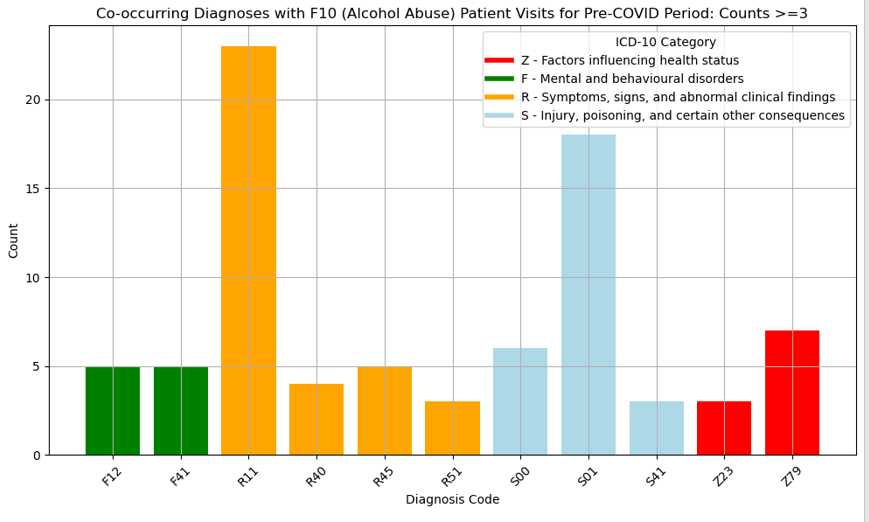 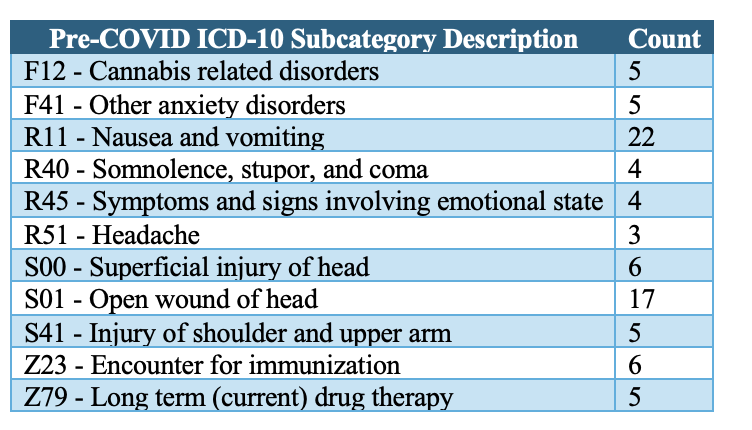 Similarly, there are intrasample differences when looking at the characteristics even for just the Emergency Department Data Alone. For example, the number and variety of secondary diagnoses jumps substantially from Pre-COVID to COVID
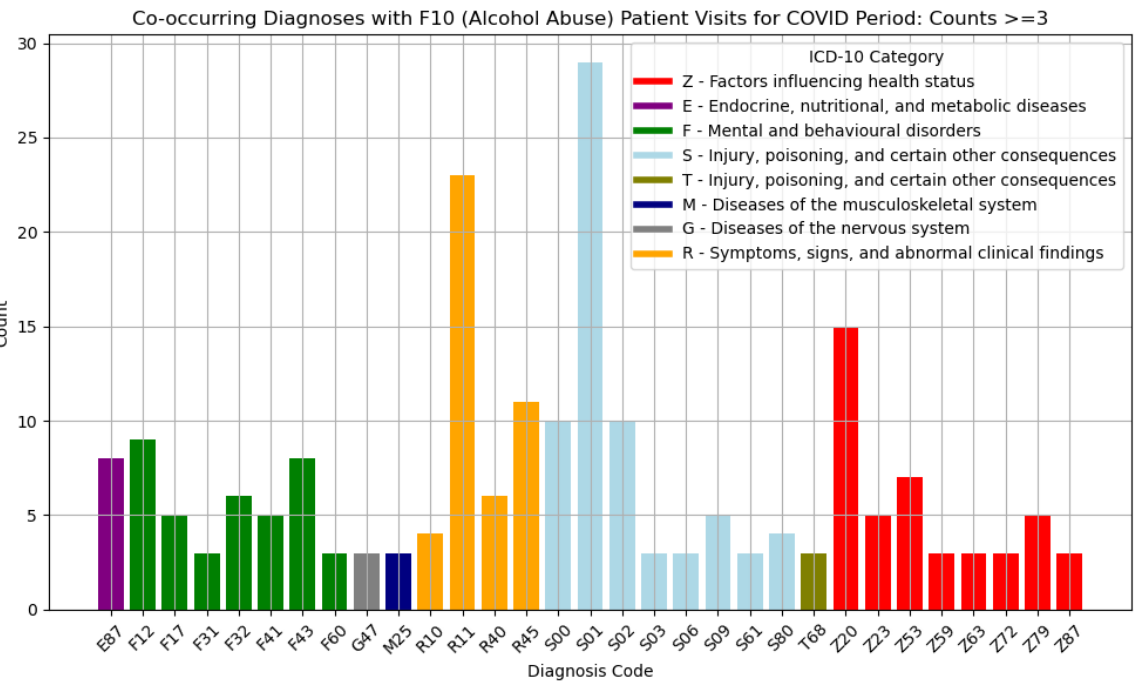 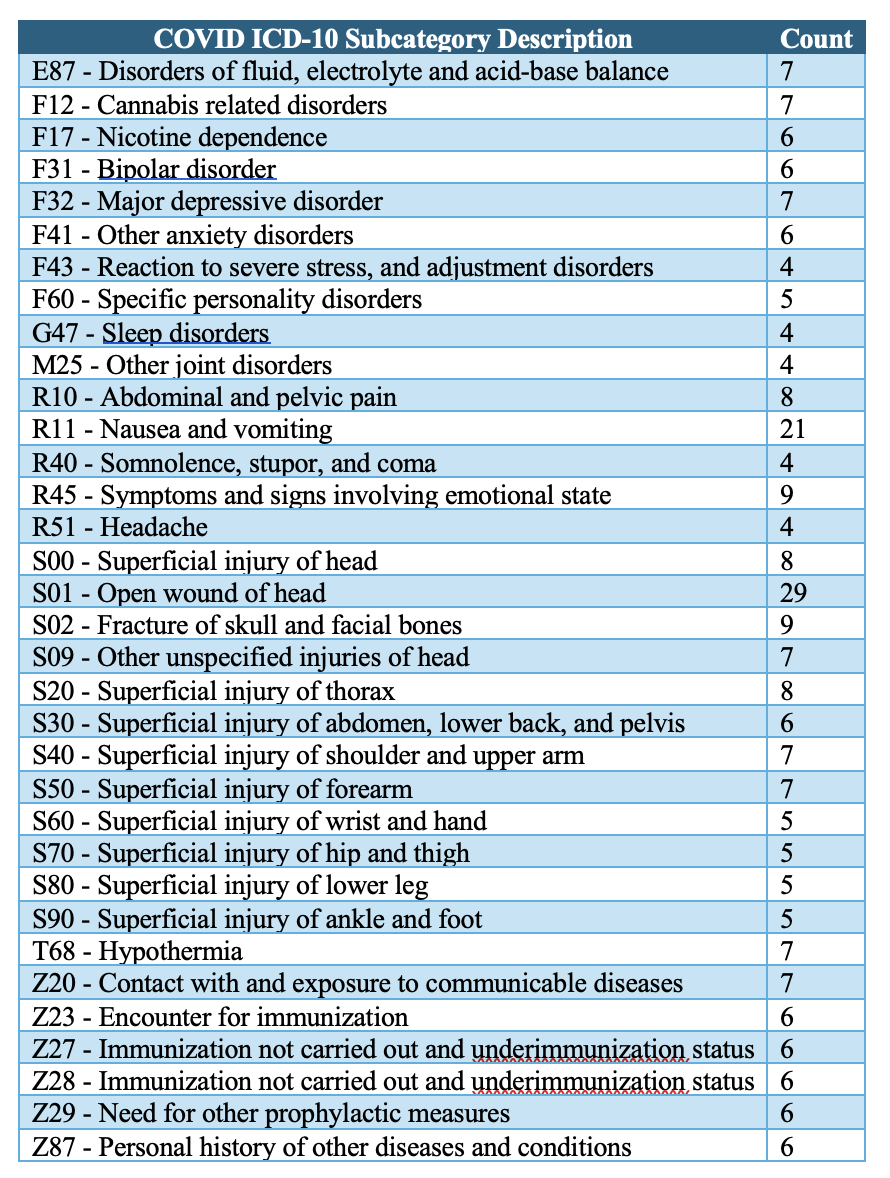 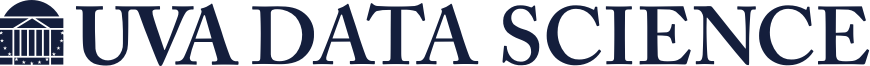 Other Findings Continued
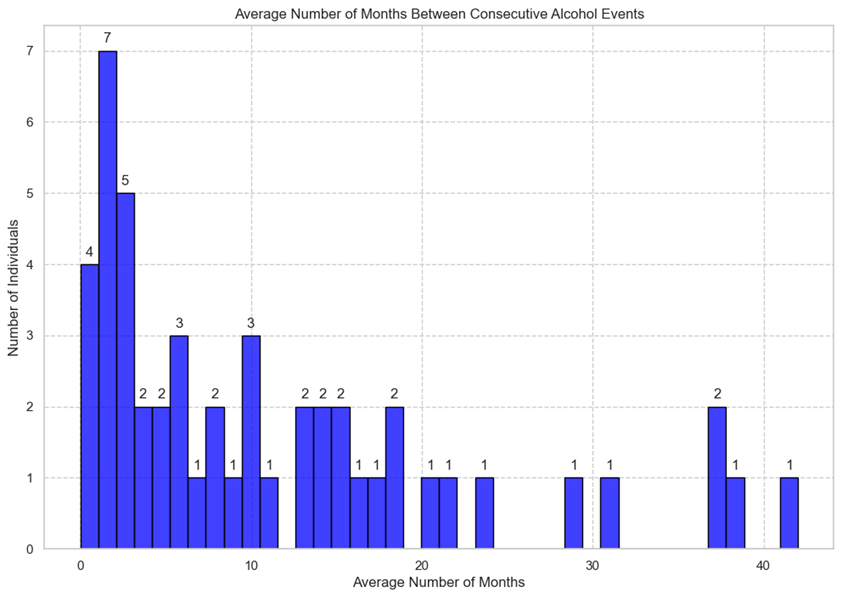 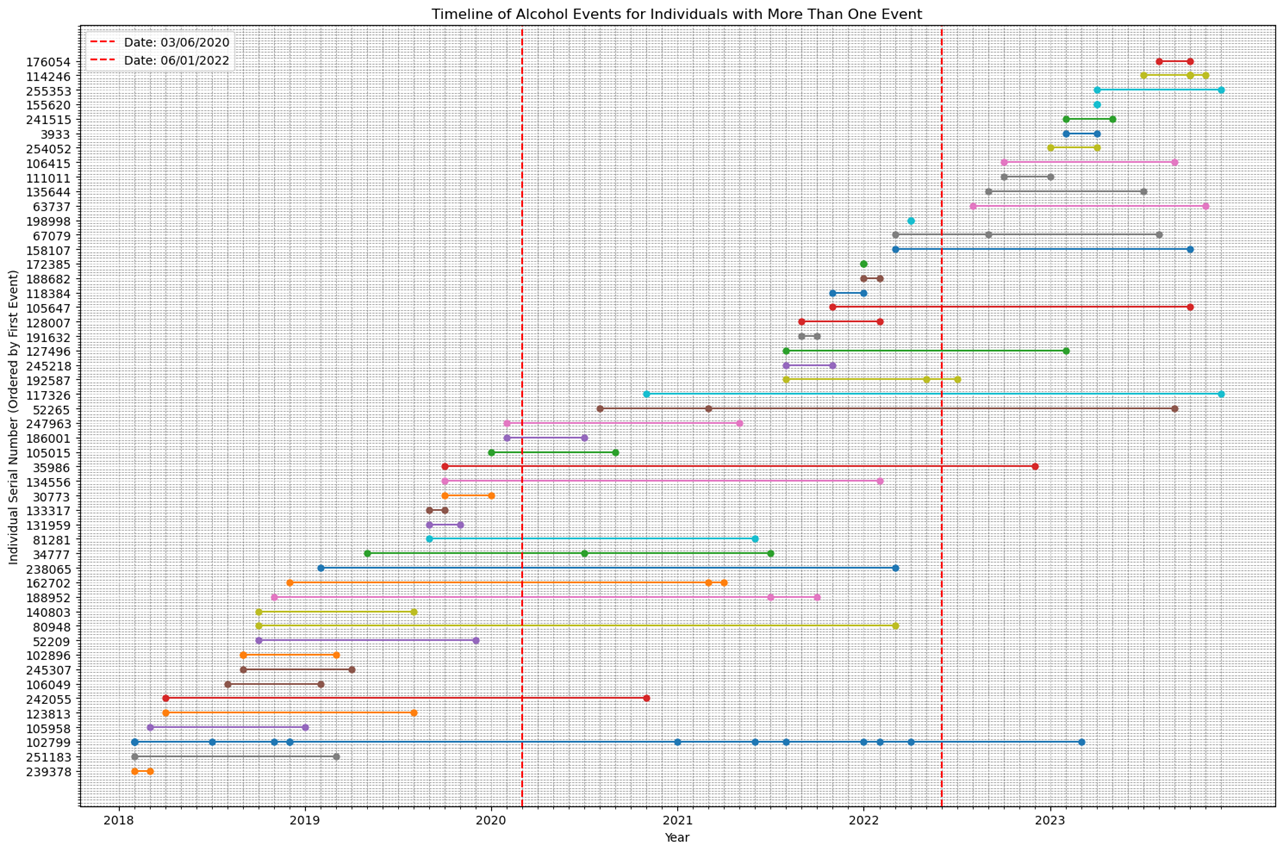 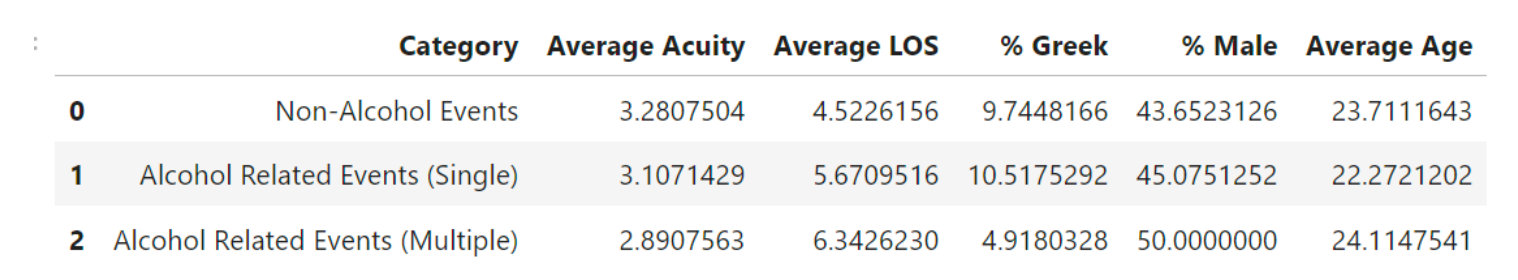 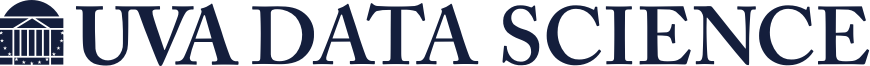 Benefits of this Work & Next steps
Understanding Risk Factors and Prevention: By comparing alcohol-consuming students with non-alcohol-consuming peers, researchers can identify specific risk factors associated with alcohol use, such as stress, social influences, or mental health issues which can inform the development of targeted prevention programs

Mitigate Academic Performance and Health Through Targeted Interventions: Identifying correlations between alcohol use and lower GPA, absenteeism, or health complications can lead to the implementation of support systems, such as counseling services or academic interventions, to help affected students succeed.

Informing Policy and Campus Resources: Findings from such research can guide university policies and the allocation of resources, such as might increase funding for mental health services, create more or revise existing alcohol policies
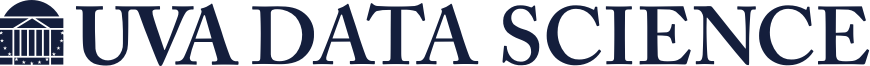 Acknowledgements
32
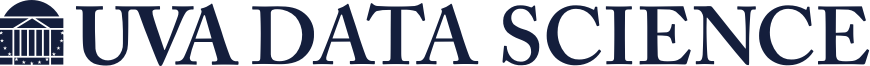 Acknowledgements
Dr. Christopher Holstege
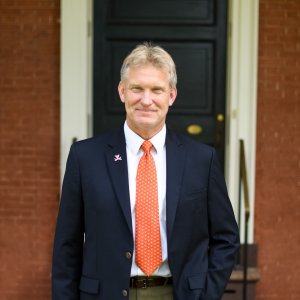 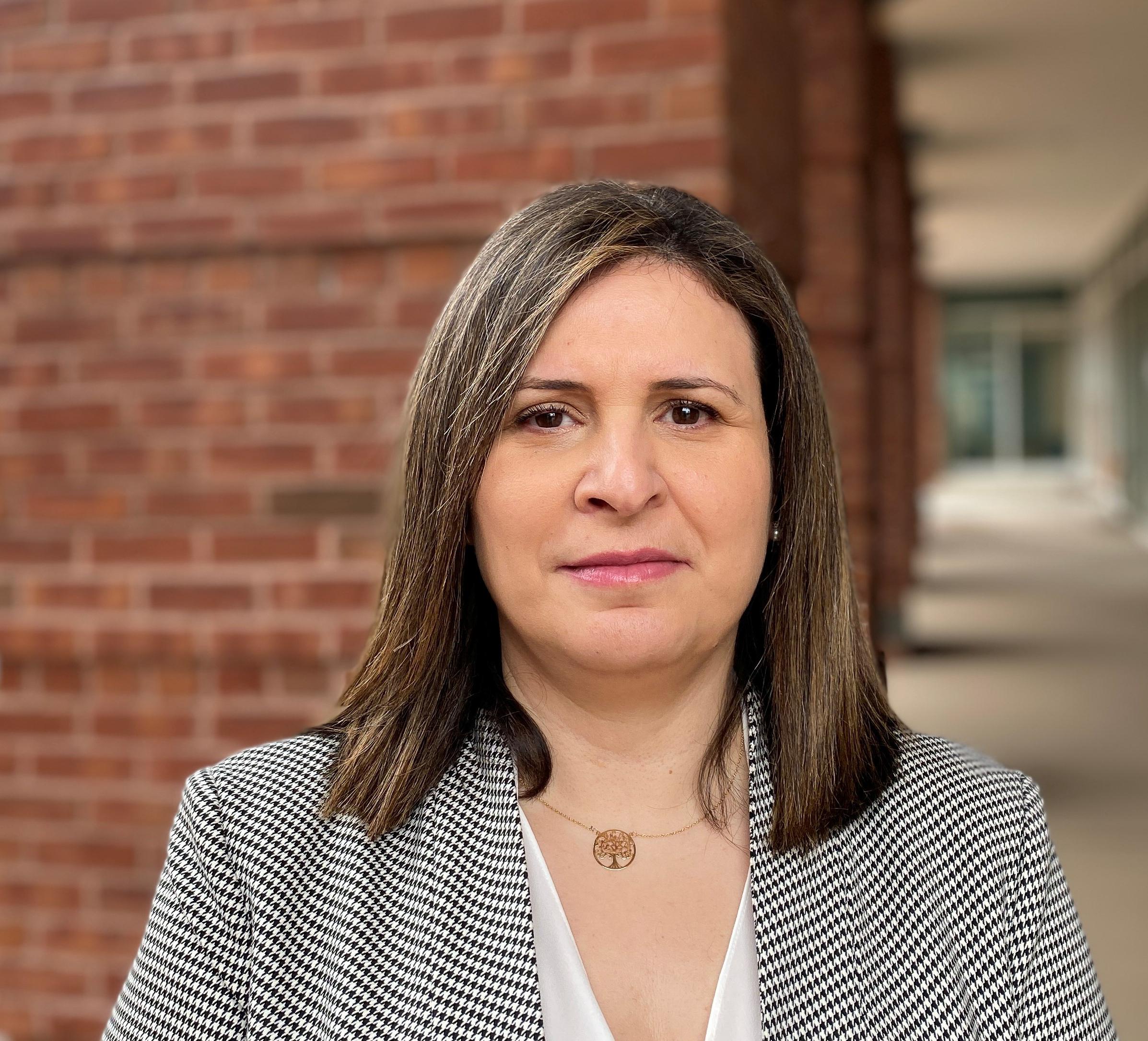 Dr. Rita Farah
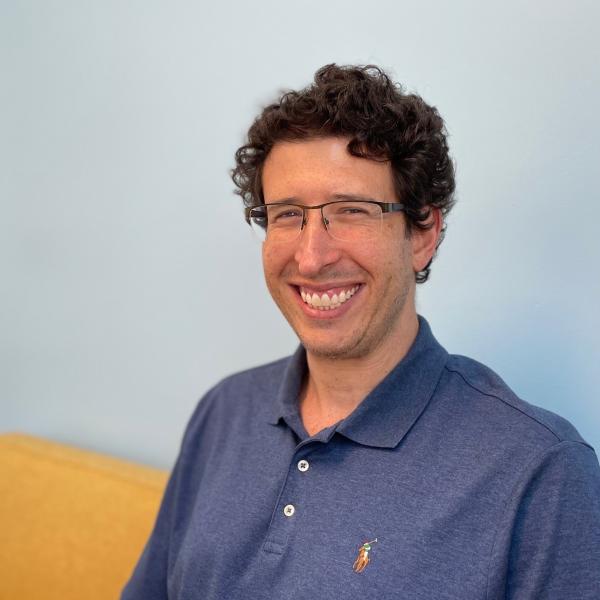 Dr. Adam Tashman
Rebecca Ferrara, M.Sc.
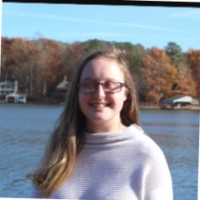 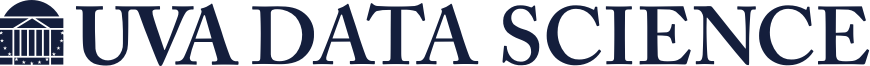 Capstone Team
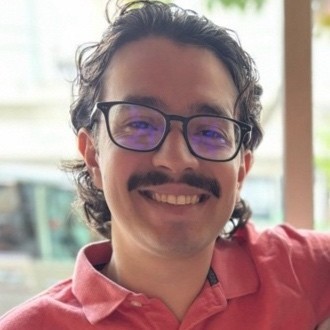 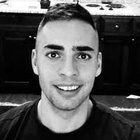 Nicholas Cagliuso
Samy Kebaish
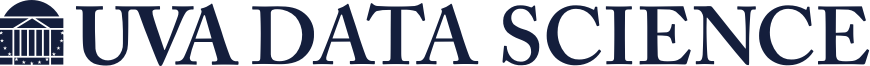